2018 CMAS Administration Training for DACs

Science, Social Studies, Math & ELA including CSLA

October 2017
Good Morning
The PearsonAccessnext Training Center will be used for demonstrations
Please log in to confirm access so you can follow along
http://trng-co.pearsonaccessnext.com
If your account credentials do not work or you need assistance, please notify Pearson or CDE staff before the training begins
Welcome & Agenda
General & Regional Information
Timeline & Assessment Structure
PearsonAccessnext
Before Testing
Registering Students, Ordering Materials & Setting Up PAnext Test Sessions
Technology Readiness for Administrators
Administrative Considerations, Accessibility Features & Accommodations
Testing Environment
Receiving Materials & Test Security
Before Testing Checklists
During Testing
Administering Tests
Basic Technical Troubleshooting
Make-Up Testing
After Testing
Returning Materials
PAnext Clean-up
Additional Information
Resources & Support
General Information
Handouts
Handout
2017-2018 State Assessment Training Requirements Fact Sheet
Spring 2018 CMAS Overview
Forms
CMAS and CoAlt Security Agreement
Sign and return during this training
Verification of District Training
Post Test Compliance
School List to Indicate Testing Mode and Window
Requests for extended math & ELA computer-based testing window and early HS science window must be submitted by December 15 
For CDE to indicate paper-based testing in the initial load of students, notification must be sent by December 15
Assessment Acronyms
Creating Sample Students in the PAnext Training Center
Unit Testing Times and Testing Multiple Groups Guidance
Training Evaluation
Assessment Acronyms*
Handout
AO: Additional Order
CBT: Computer-Based Test
CMAS: Colorado Measures of Academic Success
CoAlt: Colorado Alternate
CSLA: Colorado Spanish Language Arts
DAC: District Assessment Coordinator
DTC: District Technology Coordinator

EL: English Learner
ELA: English Language Arts/Literacy
ET: Extended Time
HS: High School
PAnext: PearsonAccessnext
PBT: Paper-Based Test
PII: Personally Identifiable Information
SAC: School Assessment Coordinator


SR/PNP: Student Registration/ Personal Needs Profile
S/SS: Science and Social Studies
SWD: Students with Disabilities
TAM: Test Administrator Manual
TTS: Text-to-Speech
UAR: Unique Accommodation Request
UI: User Interface
*See handout for additional acronyms and definitions
Overview of What’s New this Year
CMAS Math, ELA, Science and Social Studies
Combined CDE webpage for all resources http://www.cde.state.co.us/assessment/cmas 
Pearson Customer Service combined for all content areas
TAMs combined for all content areas
PBT and CBT PDFs (available in January)
PARCC manuals and reference documents must not be used
Use the CMAS and CoAlt Procedures Manual for all administration, accommodations, and scheduling guidance (currently available)
Use Colorado Avocet
PARCC forms will not be accepted
Transfer/Work Request – ability to batch import/export
All CMAS content area materials returned together after testing, except CSLA
Policy Alignment
Out of order testing is not allowed for any content area including make-up sessions – this will be restricted by PAnext
Used scratch paper must be returned in secure return envelopes for all content areas
Overview of What’s New this Year
Math and ELA
No CMAS testing in grade 9 (now PSAT)
CSLA is included in the math and ELA administration as an ELA accommodation
Indicate Spanish Transadaptation for ELA for eligible English learners in grades 3 and 4
No standalone ELA field test units
Consumable test books for grades 3-8 (answer documents only used for advanced math)
Grades 6-8 Math Unit 1 structure now the same (non-calculator/calculator)
Updated unit testing times
ELA unit testing times aligned
Math grades 3-5 reduced from four units to three units
No overage materials
AOs - Do not need to order test books, answer documents, rulers/protractors, and math reference sheets separately
Science and Social Studies
High school unit testing times reduced
Paper-Based Testing § 22-7-1006.3 (1)(d-e)
Determined by Local Education Provider (LEP)
Charter schools are their own LEP
Considerations
Instructional match
Grade level variation
Test design
Technology capacity
Logistics
Must have the grade appropriate calculators for math (grades 6-8)
Must commit to meeting security requirements and accounting for all secure materials
Includes chain of custody documentation and reports for missing materials
Personally Identifiable Information (PII)
State and Federal laws require student PII to be protected
PII is any information that, alone or in combination, could identify an individual student (e.g., name, SASID, detailed demographics)
Emails can be intercepted, forwarded, misrouted and are not secure methods for transmitting PII
It is CDE policy that any email with PII sent to, from, and within CDE must be encrypted
CDE strongly recommends that you encrypt emails with PII that are sent to other parties (other districts, within the district, vendors, etc.)
Additional Resources: http://www.cde.state.co.us/dataprivacyandsecurity
Syncplicity
Use Syncplicity to transfer secure information and PII to CDE
User Guide available at http://www.cde.state.co.us/assessment/ausyncug
All documents from previous years were removed and archived externally by CDE
New folder structure for 2017-18
Ensure documents are placed in correct folders
Provide notice of uploaded files to the appropriate contact at CDE
Email file path and include the file name
Recommended: Discontinue use of the Syncplicity desktop app – use the browser version (unsync local devices from the desktop app)
Files loaded through the browser are shared/updated faster than those loaded through the desktop app
Continuous syncing of desktop app devices sometimes causes reappearance of old documents and duplication of folders
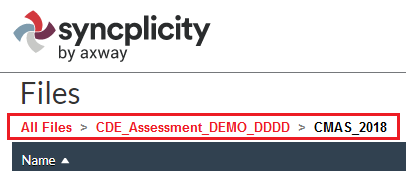 Regional Information
Regional Information
Top Customer Service call-drivers from spring 2017 administration
Unique to your region
Timeline &Assessment Structure
Spring 2018 CMAS Window
1Grades 4 and 7 Social Studies are administered on a sampling basis
2See following slides for early window options
3CSLA is for eligible English learners in grades 3 and 4 only
Spring 2018 CMAS Window
Official window: April 9 – 27, 2018
All elementary and middle school science and social studies administrations must be completed within this window
All school-wide paper-based administrations for math and ELA must be completed within this window
Students requiring paper accommodations in schools utilizing the extended online window options may test at the same time as their peers (this includes CSLA)
CMAS Early Window Options
Handout
Math and ELA
To compensate for technology capacity, the math and ELA window can open early for online administrations only
Earliest start date for online math and ELA: March 19, 2018
This is an extended window – total of 5 testing weeks
High School Science
To accommodate high school assessment schedules including SAT, AP, and IB exams, the high school science window can open and close early
Early window options high school:
March 26 – April 13, 2018
April 2 – 20, 2018
This is an early window – total of 3 testing weeks 
Notify CDE of intent to participate in early windows by December 15
Spring 2018 Critical Dates – Tentative
* Materials will arrive in two waves based on selected district testing windows - Assessment Coordinator Kits and TAMs will be sent in Wave 1 (March 5)
Spring 2018 Critical Dates – Tentative
*Additional orders placed prior to receiving Wave 1 materials will not be reviewed or approved (i.e., if only the regular window will be used, do not place additional orders until March 27)
**If scorable materials are not picked up by May 2, 2018 there is no guarantee that records for these PBT students will be included in SBD or scored.
Spring 2018 Critical Dates – Tentative
*Marked Complete Reasons are for local purposes only and DO NOT invalidate tests. Not Tested and Void Test Score Reasons/Codes must be indicated separately.
**If scorable materials are not picked up by May 2, 2018 there is no guarantee that records for these PBT students will be included in SBD or scored.
Social Studies
Individual schools are sampled once in three years
2017-18 is Year 3 of the first social studies assessment cycle
Sampling plan priorities:
Reduce testing burden
Avoid creating cohorts of social studies students
Minimize the number of students who will test as 4th and 7th graders
Provide state level results that can be compared from administration to administration
See notification in Syncplicity (originally posted August 15, 2017)
Mathematics
Off grade level testing is a misadministration. This includes testing outside of the approved math tests for any grade.
ESSA guidelines indicate that math flexibility is allowed when high school math courses are administered as part of the state’s plan. Because Colorado is no longer administering the high school math assessments at high school (PSAT and SAT instead), this flexibility is likely not to be available in future years.
Colorado Spanish Language Arts (CSLA)
Qualifying students
English Learners (NEP, LEP)
Grades 3 and 4
Language arts instruction in Spanish within the past 9 months
Students in an English language development program for less than five years can participate
Eligibility flowchart http://www.cde.state.co.us/assessment/csladecision 
CSLA follows the design, guidelines, and scheduling of ELA
Administer at the same time as ELA
CSLA is a paper-based accommodated version of ELA
Identified in the ELA registration like Spanish math, science, and social studies (Spanish Transadaptation of the Assessment)
Since CSLA is an EL accommodation, other EL accommodations are not allowed on CSLA
These students take the other appropriate CMAS content area assessments
Connect with the district’s EL coordinator
First Year in US English Learners – ELA OnlyGrades 3 & 4
All English learners will take other content area assessments (i.e., math, social studies)
English learners enrolled in a U.S. school for fewer than 12 months 
Non-English Proficient (NEP) students, based on W-APT and a local body of evidence, may be exempt from the language arts assessment
NEP students whose native language is Spanish and have received instruction in Spanish in that school year are required to take CSLA
NEP students whose native language is other than Spanish or is Spanish but they have not received instruction in Spanish language arts in the current school year are exempt (code ELA test with Not Tested Reason 02)
A student’s parent/guardian may opt their child into testing. Results will be used for accountability and growth calculations. 
Limited English Proficient (LEP) students, based on W-APT and a local body of evidence, should be assessed on CMAS ELA or CSLA, whichever better matches instruction
First Year in US English Learners – ELA OnlyGrades 5 & Higher
All English learners will take other content area assessments (i.e., math, science, social studies)
English learners enrolled in a U.S. school for fewer than 12 months 
Non-English Proficient (NEP) students, based on W-APT and a local body of evidence, are exempt from the language arts assessment (code ELA test with Not Tested Reason 02)
A student’s parent/guardian may opt their child into testing. Results will be used for accountability and growth calculations. 
Limited English Proficient (LEP) students, based on W-APT and a local body of evidence, must be assessed on CMAS ELA
Guidelines for Administration Time
*Testing time depends on grade level/course  — refer to Unit Testing Times and Testing Multiple Groups handout
Guidelines for Administration Time
Schedule the entire amount of unit testing time
Once the unit testing time is met, the unit must end
A student may only be allowed an extended time accommodation if listed in his or her IEP, 504, or EL Plan
If all students complete testing before the unit testing time is met, the unit may be ended (no minimum testing time)
Unit Testing Times: Grades 3-5
Handout
Unit Testing Times: Grades 6-8 ELA, Science and Social Studies
Handout
Unit Testing Times: Grades 6-8 Math
Handout
Unit Testing Times: Grade 11
Handout
Guidelines for Breaks
Between units, scheduled breaks may occur






Students may not have access to cell phones during scheduled breaks
During units, short “stand-and-stretch” breaks may be permitted at the discretion of the Test Administrator
Time stops for the unit, but only for up to 3 minutes
If you know you will take the 3 minute break, add the time into the timing box at the beginning
Scheduling Considerations
Test units must be administered to students in consecutive order
All content areas
Includes make-up testing
Determine:
Whether one content area will be completed before beginning the next, or if testing will alternate between the content areas (make-ups excluded)
Whether the district will condense testing (make-ups excluded) or spread throughout the testing window
How many units will be taken by students per day (make-ups excluded)
All tests must be completed by April 27
Plan extra days during the window for snow days and make-up testing
Scheduling Considerations
Paper-based testing
PBT window does not open until April 9, 2018
Exception: Three week high school science window can open as early as March 26
A school must administer the same unit to all PBT students within the same day (e.g., all Grade 4 Math Unit I on Tuesday)
Schools must have the grade level appropriate calculator (grades 6-8) if administering math on paper
CBT accommodations should be administered on the paper schedule
Computer-based testing
Math and ELA CBT window can open as early as March 19
Three week high school science window can open as early as March 26
Elementary and middle school science and social studies CBT window cannot open until April 9
To the extent possible, all students within the school should be assessed at the same time
If not possible, all students should be assessed within the shortest timeframe practicable
PBT accommodations should be administered on the online schedule
Scheduling Considerations
To the extent possible, a student taking CoAlt, CSLA, or CMAS with accommodations in a content area for which the student is participating in a general education class should be assessed at the same time as their peers to avoid missed instruction. 
Ensure the students taking these assessments do not miss instruction from their general education class.
Scheduling Sessions
Handout
If the unit testing time and directions are the same, different grades can be administered in the same room
A separate testing environment is needed for: 
Paper-based and computer-based (administration scripts are different)
ELA and math (testing times and administration scripts are different)
Directions read aloud in a language other than English
Spanish administration of math, science, and social studies
CSLA accommodation and ELA (administration scripts are different)
Science/social studies and ELA/math (testing times and administration scripts are different)
Paper-based science and social studies (materials and administration scripts are different)
High school science and elementary/middle school science/social studies (testing times are different)
Afternoon Testing
If the school is having technology issues, do not start a unit unless there is enough time left in the day to complete the unit
It is a misadministration for a testing group to start the test and then stop and complete it the next day
This is only allowed for illnesses and unforeseen situations (e.g., school power outage)
After Hours Testing
If a school will test later than 4:30 p.m.
ASAP, email CDE the name of the school and the name of the individual test session (session name that appears in PAnext) that will test after hours
loerzel_s@cde.state.co.us 
The test session will need to be granted permission by CDE to test after hours
PearsonAccessnext
User Accounts
DEMO
User Roles - PAnext users must be assigned roles

Permissions - Each user role contains permissions that determine which tasks can be performed in PAnext
Once a user has a specific role, they can grant that role to another user account
Reference the User Role Matrix on PAnext > Support> Documentation for additional information on role permissions and which roles can be assigned
Base User Roles for CMAS
User Account Add-on Roles
Add-on Roles Assigned to DACs 
Sensitive Data Role – View and edit sensitive student data
Users with this PAnext role will have access to PII 
Must have this role to import SR/PNP files
Delete Student – Delete students
CDE will check October Count numbers against test registrations in PAnext	
Published Reports – Provides access to post-test reports (i.e., results reports) and data files
OnDemand Admin Report Access – Provides access to post-test on-demand individual student reports – these reports do not include comparative data
Student Test Update – Allows export/import of STU file to batch update Void and Not Tested codes/reasons 
Note: Roles are added/removed from accounts throughout the year
User Roles
The following user roles limit permissions and should not be assigned to users with other roles
Test Examiner
OnDemand Teacher Report Access Role
Users with these roles will only be able to see students/data to which they are assigned
Example: A SAC who is assigned the School Test Coordinator and Test Examiner roles will only see CoAlt students to whom they are assigned – will not be able to function as a SAC/School Test Coordinator
Before Testing
Annual Training Requirement
Handout
Everyone involved in CMAS math, ELA, science, and social studies administration must be trained each year
Includes DACs, SACs, Test Administrators, Test Examiners, technology personnel, and any other school or district staff involved in administration
DACs and SACs are responsible for ensuring that all individuals involved in test administration and/or handling secure materials receive training and sign the CMAS and CoAlt Security Agreement
Training
Comprehensive training must include:
Test Security
Standardized Test Environment
Test Administration
Test Session Management (for appropriate personnel)
Test Administrator Role vs. Teacher Role
Opportunity for personnel to ask questions

CDE will provide a basic PPT that districts may update and use for Test Administrator trainings
Districts will need to add district-specific instructions
Who Can Administer a Test?
School and district employees who are trained on this year’s procedures and security
Long term subs may be Test Administrators 

Student Teachers are NOT allowed to be the only person in the room or responsible for the administration of the assessment
Student teachers may be an additional person (proctor) in the room during testing
Student Readiness
Student tutorials and practice materials are available
Math and ELA tutorials walk through all item types
ePAT Guides for science and social studies released items include script for adult and student performance data, rubrics, and sample student responses
During testing, Test Administrators will not be able to help students with TestNav navigation
May not help with how to answer a question
May not show how to go to the next question or use the review screen
May not assist with drag and drop or other technology enhanced items
Strongly recommend students are provided with access to tutorials, practice tests, and ePATs prior to testing
Includes forms with accessibility features and accommodations
Student Readiness
Practice tests can be accessed through:
Browsers
Note: Firefox ESR 52 32-bit is the only browser that can be used for live testing
http://download.pearsonaccessnext.com/co/co-practicetest.html?links=1
TestNav App
Navigate to “Colorado” sign in page and click “Practice Tests” link





PAnext Training Center
Requires login from student testing ticket
Secure practice sessions must be setup in advance

CSLA practice tests available at http://www.cde.state.co.us/assessment/csla
On TestNav Home Screen, click:
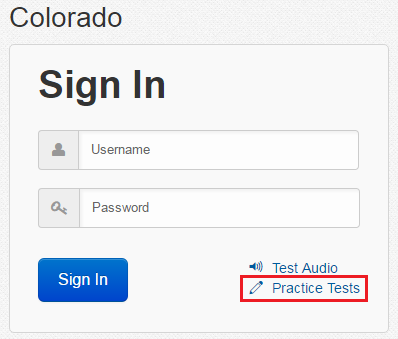 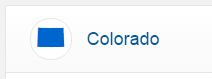 Student Readiness
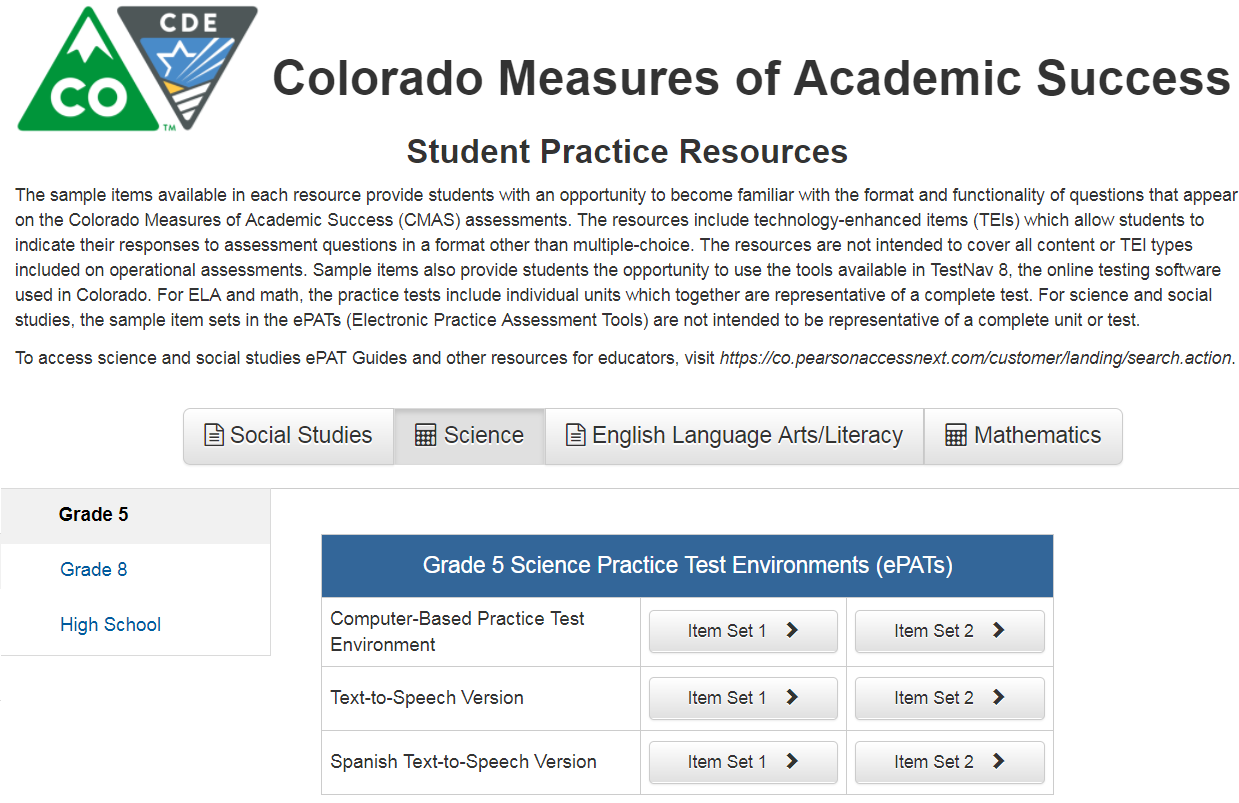 Registering Students,Ordering Materials & Setting Up PAnext Test Sessions
Student Registration Reminders
Middle name field can be left blank
New students must be added into PAnext prior to testing, including for PBT
Temporary SASIDs should only be used for homeschool students
Other than for homeschool students, do NOT use temporary SASIDs without permission from Sara Loerzel at CDE
There are several fields in the SR/PNP that are used to validate selected accommodations
If an error is received upon import, check cross-validation fields
These can only be seen by PAnext users with the Sensitive Data role
Registering for PBT
Handout
Initial orders for PBT materials are generated using information indicated for students in the SR/PNP as of January 26
PBT for district/school/grade/content area
Paper format will be indicated for you if intent to use PBT is sent to CDE by December 15
If PBT selection is not provided to CDE by December 15, district/school needs to indicate 
Additional orders for whole districts/schools/grades/content areas will not be approved
Ensure charter school selections are indicated
Individual students using PBT accommodated forms
CDE will add braille registrations into the initial upload for students who were assigned to braille last year
District/school needs to confirm braille grades 4-8 and add braille for grades 3, 11 and new students
Accommodated Forms Ordering by January 26*
DEMO
Ensure that all large print and braille registrations are in PAnext
Oral scripts must be indicated 
CSLA and other Spanish forms must be identified
CDE will indicate UAR-dependent accommodations
Must meet December 15 UAR deadline 

* Exception for new students who arrive after January deadline – DACs will need to place an additional order for PBT or accommodated materials after updating student registration
Registering a Student in PAnext
DEMO
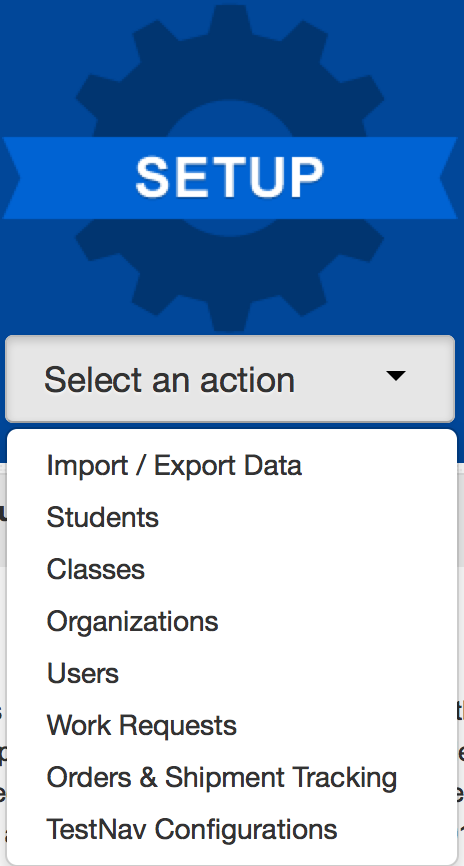 Select the Setup menu and choose Students
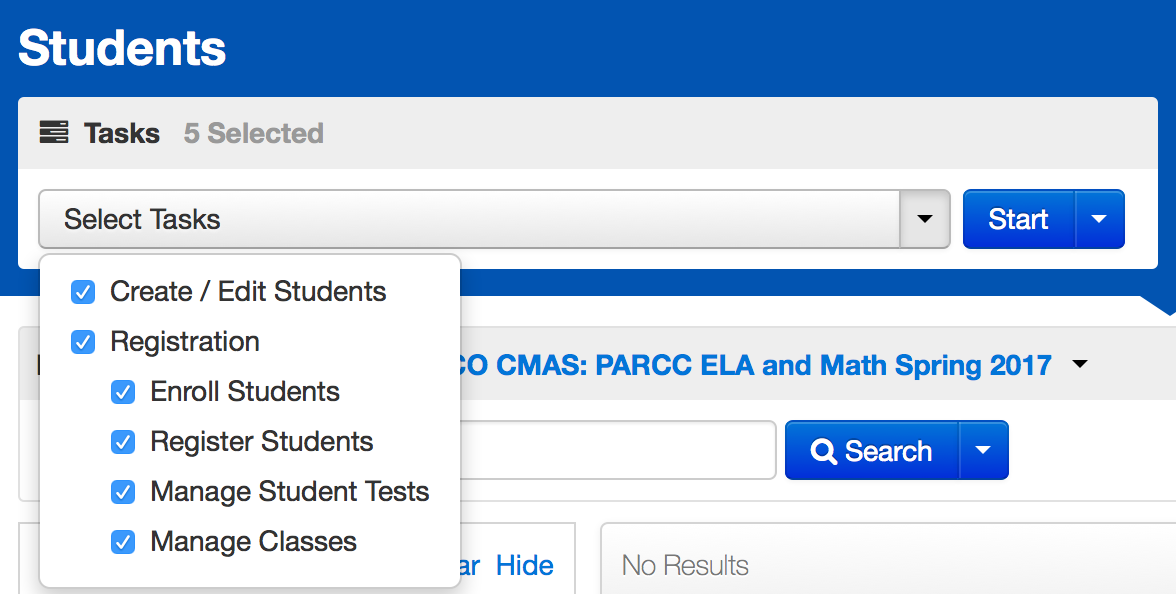 Choose the Tasks and click Start
Operational Reports within PAnext – Help with Registration
DEMO
Recommended reports
PNP Report – accessibility features and accommodations for student tests
Students with multiple tests of same subject area
Students with only one subject test (math/ELA only)
Students where responsible district/school is different from testing district/school – use for transfer students
Students registered but not assigned to a test
Students with online test but not assigned to session
Additional reports may be available this spring
Information will be shared during CMAS Office Hours and in DAC emails when available
Online Testing Management
DEMO
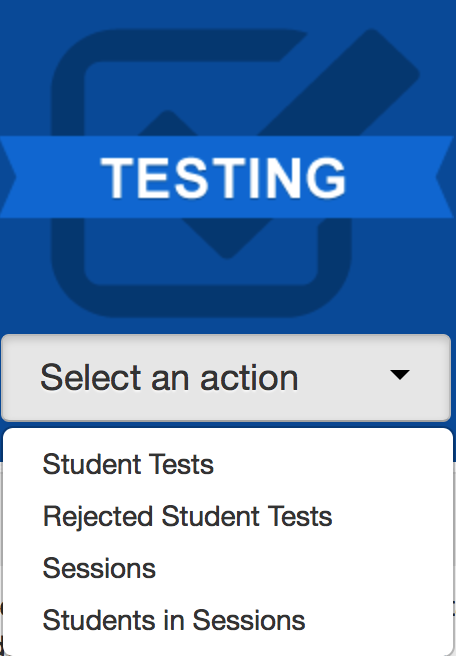 Select the Testing menu and choose Sessions
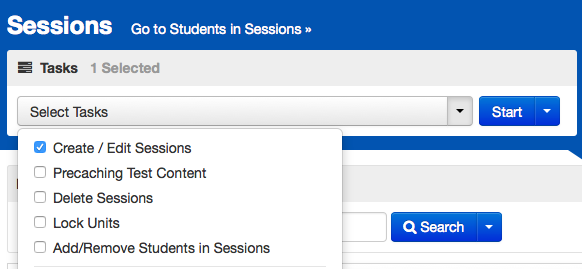 Choose the Tasks and click Start
New Students
Note: Registrations and online test assignments for students who transfer from another school district (did not complete testing before transfer) can be transferred using the Work Request process
Work Request – Student Transfer Process
Student transfers from District A to District B prior to beginning testing: 
District B attempts to register student in PAnext, but receives an error stating, “The student can only be enrolled in 1 organization.”
For each admin in PAnext, District B completes a Work Request to transfer the student to District B (through UI or file import)
An email is sent to District A’s Work Request contact and a red bell appears at the top of District A’s home screen
In applicable admin(s), District A confirms that student transferred and approves the request (through UI or file import)
The student’s record is moved to District B
District B must go into the student registration screen and make necessary changes to the Responsible School Code field

In applicable admin(s), if District A does not approve the transfer – the student’s record remains with District A
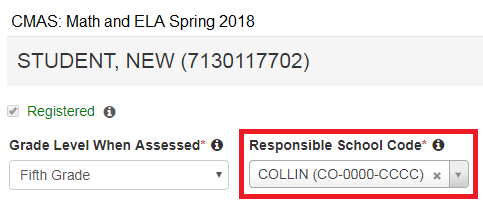 Work Request – Student Transfer Process
New to Work Requests
Ability to add requests via file upload
Ability to approve/reject requests via file upload
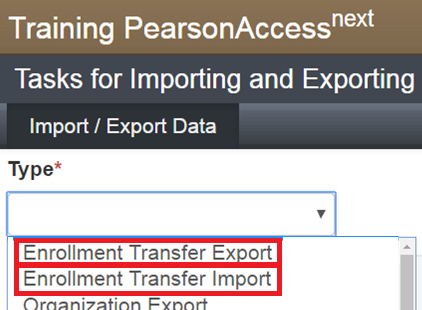 Work Request – Student Transfer Process(CBT/PBT) During Testing
The student started an online test: 
District B completes a work request within PAnext
District A approves the work request
The online tests assigned to the student are automatically transferred to District B
The tests are placed in test sessions named “Transferred [Grade - Subject]”
The tests must be moved into another test session
DO NOT add fake or temporary SASIDs into PAnext unless CDE approves their use; use the transfer process
If you cannot find the student in PAnext, contact CDE for assistance. Typical errors involve hyphenated names, nicknames instead of birth names (e.g., Liz instead of Elizabeth), and DOB format (yyyy-mm-dd)
Work Request – Releasing District
Check email and PAnext periodically
Look for the red bell at the top of the PAnext home screen
Click on the bell to go to the pending requests for transfer
Verify that the student listed in the Work Request has moved from your district and
Approve the transfer	
If the student has not moved from your district
Reject the transfer
Will have to provide reason (e.g., student did not move)
The other district may have requested the wrong student
If there is an error in the school field upon opening the work request, decline the request (the student was previously removed from your district)
Work Request – Receiving District
Review the student registration in all applicable administrations and update the responsible school and district (if needed – BOCES might not need to update this field)
Updates to a responsible school that is not within your district must be done via a file upload or by CDE (call Sara Loerzel)
Updates to schools within your district can be made through the UI or via a file upload
Use the Operational Report “Students Where Responsible District/School is different from Testing District/School”
If your district should be the responsible district, change this in the student’s registration either via the UI or through a SR/PNP file upload
Work Request – PBT Student Transfer
DEMO
Complete a Work Request in PAnext
For a non-started test, no physical material transfers are necessary
The new school can provide a test book or can assign the student to an online assessment
If the transferred student started testing on PBT: 
Contact the other district and arrange for secure transfer of the test book
In-person DAC to DAC hand-off
Via Fed Ex or UPS – track shipment
Students should not retest a unit that they took in a previous school
Provide a chain of custody for the transferred test materials  
Both districts must keep a copy of chain of custody documents
Technology Readiness for Administrators
Technology Readiness
New Proctor Caching Software v2017.16
Update to support changes made in TestNav 8.9 to better handle republished content
Removed the Reload button from proctor caching
Updated the Refresh button to only pull test content that failed to load successfully
Fix for an issue where the proctor caching password was displayed on the error page when invalid XML was pre-cached
Updated the code-signing certificate for proctor caching installers
Technology Updates for 2017-18
TestNav 8.10 – January
No new apps required
The current apps will be used with TestNav 8.10
Available on http://download.testnav.com

PearsonAccess Next 4.2 will update in September 2017 

Minimal product changes
Additional information shared in the DTC Technology and DAC emails
TestNav Updates
No longer supported:
iOS 9
iPad 2 and 3
Android 5 and 6
Chrome OS 50-56
Increased requirements:
Minimum
1GB - iOS
2GB - Android, MacOS, Windows
Recommended
2GB - iOS
4 GB - Android, MacOS, Windows
Added support for MacOS Sierra 10.12 with the TestNav desktop app
Instructions for installing TestNav from the Windows Store (Only Windows 10S Anniversary update - version 1607 or later)
TestNav Updates
Firefox Extended Support Release (ESR)
Firefox 52 ESR 32-bit browser is the only supported browser
Available at http://download.testnav.com 
Students using a standard input peripheral as an accommodation must test with the Firefox 52 ESR 32-bit browser
Examples: special keyboard or joystick
Only available on Windows and Mac 
http://pearsononlinetesting.com/TestNav/AT/ 
Note: Oracle Corporation posted notice that Java updates are scheduled on the following dates:
October 17, 2017
January 16, 2018
April 17, 2018
Site Readiness Checks
Recommended: Run the Assess Testing Capacity task in PAnext
Organizations > Test Administration task dropdown menu
CMAS Site Readiness form includes all types of items/questions used on CMAS assessments
Strongly suggest that schools test their equipment with this form
CMAS Computer OS System Support – Windows
CMAS Computer OS System Support – Mac OS
CMAS Computer OS System Support – Linux
CMAS Computer/Tablet System Support
Chromebooks



iPads



Androids
Administrative Considerations, Accessibility Features & Accommodations
Accessibility Features and Accommodations
Resources
Accommodations webinars posted on http://www.cde.state.co.us/assessment/trainings 
Accommodations Crosswalk
CMAS and CoAlt Procedures Manual Section 6.0
For Unique Accommodation Requests, students must have an active IEP or 504
UARs
Students must have an active IEP/504/ELP
Accommodations
May include students with active IEP/504/ELP (but not required)
Accessibility Features
Administrative Considerations
All Students
Administrative Considerations
Available to any student:
Adaptive and specialized equipment or furniture
Frequent breaks (do not stop the clock)
Noise buffers/headphones 
Small group testing
Specified, separate, or alternate area or seating
Time of day

Administrative considerations do not need to be captured on the SR/PNP
Accessibility Features Identified in Advance
Available to any student and must be marked in the SR/PNP:
Auditory Presentation:
Text-To-Speech (CBT) Math, Science, Social Studies
Oral Script (PBT) Math, Science, Social Studies
Color Contrast

Note: Auditory Presentation of ELA is a unique accommodation that requires a CDE Assessment Unit-approved UAR
While accessibility features are available to any student, they may not be appropriate for all students. Students should use similar access strategies during instruction.
Text-to-Speech Usage
Extended Time
Extended time accommodations must be administered in a separate room from standard unit testing time administrations
CDE does not recommend providing more than double time
Unit must be completed on the day it was started

Science and social studies
Time-and-a-half built into unit time
Double time as an accommodation
Elementary and middle school – 110 minutes
High school – 70 minutes

Math and ELA
Extended time is not included in unit time
Speech-to-Text
Use of internet-based speech-to-text (STT) devices/software is not allowed
Privacy and security issues
A student’s voice is PII
Exposure of test content to STT provider
Embedded operating system accessibility features may not be used
Clarifications
Differences between Text-to-Speech and Oral Script

Auditory Presentation: Text-to-Speech (TTS) – TestNav reads the content via the embedded TTS functionality
Computer-based testing
This form is not for blind or low-vision students
TTS is an accessibility feature for math, science, and social studies
TTS is a unique accommodation for ELA

Auditory Presentation: Oral Script – Assessment is read aloud by Test Administrator
Typically paper-based testing
Oral script is an accessibility feature for English PBT math, science, and social studies only
Oral script is a unique accommodation for ELA and CSLA

Note: Visually-impaired students may use a screen reader program that reads the screen (e.g., JAWS) together with the Assistive Technology with Braille form for math and ELA
Auditory Presentation
Computer-based testing
Students use Text-to-Speech in English (TTS) or Spanish (STTS)
ELA – English only – must be approved for UAR
Math, science, and social studies oral scripts available for:
Translation into lang. other than Eng/Spa, including sign language
Student responses translated and transcribed into TestNav
Paper-based testing
Math, science, and social studies oral scripts available for:
English
Spanish
Translation into lang. other than Eng/Spa, including sign language
Student responses translated and transcribed into test book/ answer document
ELA
Must be approved for UAR
English and sign language only
No script – follow audio guidelines
Auditory Presentation – Oral Script
Oral script guidelines
A trained Test Administrator may be provided to read the entire test orally to a student who is unable to decode text
Individual words must not be read to students 
Oral scripts should be provided to students on an individual basis
A student should have the option of asking a reader to slow down or repeat text
Math, science, and social studies: The Test Administrator must follow the script and not read from a test book or device screen
Scripts are secure and must be returned to Pearson

CBT with oral script
Must be in a separate test session in PAnext (cannot be in same online test session as non-oral script tests)
Test session Form Group Type must be set to Oral Script or student’s test will not match the oral script
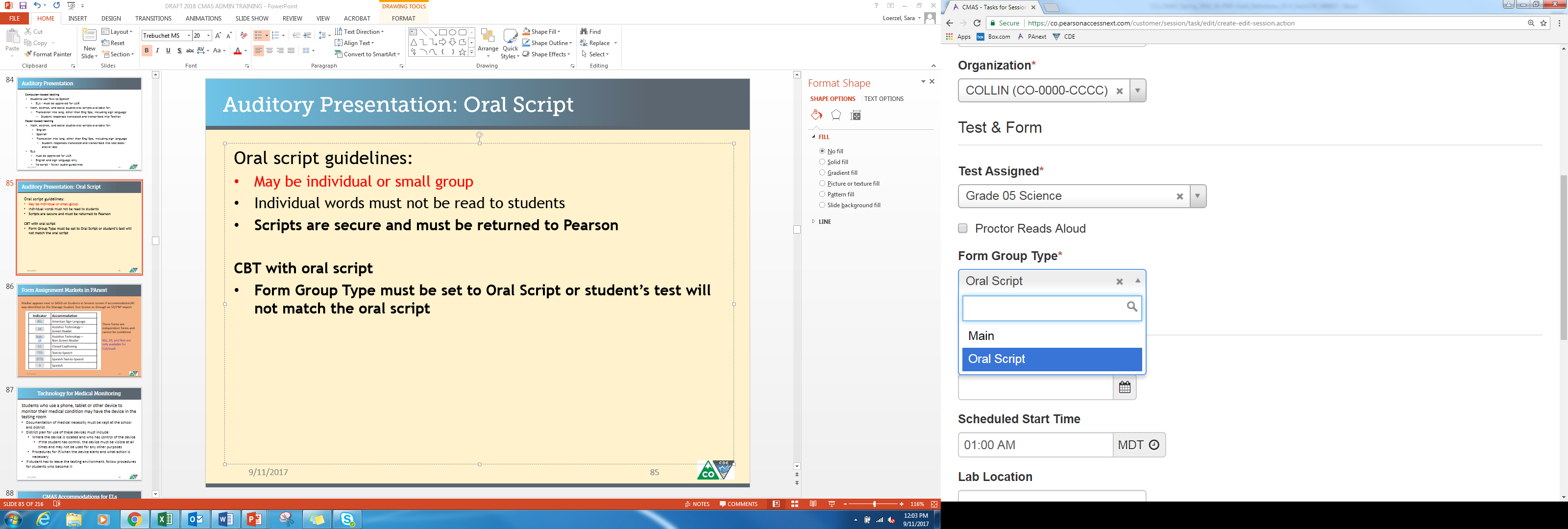 Technology for Medical Monitoring
Students who use a phone, tablet, or other device to monitor a medical condition may have the device in the testing room
Documentation of medical necessity must be kept at the school and district
District plan for use of these devices must include:
Where the device is located and who has control of the device
If the student has control, the device must be visible at all times and may not be used for any other purpose
Procedures for if/when the device alerts and what action is necessary
If student has to leave the testing environment, follow procedures for students who become ill
Accommodations for ELs
Note: EL accommodations are not available on CSLA as the student is testing in native language
Administering Language Accommodations
Spanish forms - CSLA, Math, Science, Social Studies
Test Administrators must be bilingual to administer assessments in Spanish

ELA
Only SAY directions can be provided in languages other than English
Auditory presentation of ELA in other languages is not allowed

Math, Science, and Social Studies may be translated into other languages using the provided oral script (CBT or PBT)
CBT oral script is ONLY for translation

SAY directions are available in English and Spanish
All other languages must be translated locally
Non-English Responses
Indicate in PNP (through UI or file)
Non-English Response
01 = Spanish – Written
02 = Spanish – Oral (Scribe Only)
03 = Lang other than Eng/Spa – Written (Transcription)
04 = Lang other than Eng/Spa – Oral (Scribe and Transcription)

Math, Science, and Social Studies
If Spanish responses are identified, they will be scored by a Spanish speaking scorer 
If student responds in a language other than English or Spanish, responses must be locally translated and transcribed for scoring

ELA
On ELA version, only English responses will be scored
Student responses on ELA cannot be translated
Spanish responses are only allowed on CSLA accommodated form
Transcription Guidelines
PBT and CBT Transcription
At least two persons must be present during any transcription of student responses 
One person to transcribe
One person to verify the transcription
The student’s responses must be transcribed verbatim into the test book/answer document or TestNav
Note for braille transcription: Only a braille certified Test Administrator may transcribe student responses
After transcription, shred any responses printed from an assistive technology device
Complete the Verification of Removal of Saved Data form
Transcription Guidelines
CBT Transcription
Student:
Responds to constructed response (CR) questions on their assistive device
Student may respond to selected response items in TestNav
Device with saved responses is secure until student responses are removed 
Exits the unit, but the student should not submit the unit
Student responses to CR questions should be entered into TestNav by the Test Administrator before the next unit
Transcriber:
Resumes the student’s test in PAnext
Logs-in as the student and transcribes the CR responses
Submits responses for the transcribed unit
Student continues testing in the next unit

Note: Because units cannot be administered out of order, transcription must take place before the student can take the next unit
Prior Access to Secure Test Materials
Prior access must be supervised by the SAC
Access to test questions and test materials prior to testing is limited to the following: 
4 days for Auditory Presentation: Oral Script Translation into Language other than Eng/Spa, including sign language
24 hours for Auditory Presentation: Oral Script in English or Spanish
Paper-based testing only 
24 hours for braille
TVIs may review Teacher Notes 24 hours prior to testing
TVIs may NOT review the test content
Test materials must be secure at all times and follow chain of custody protocols
Test items may not be copied or discussed
Unique Accommodation Requests (UARs)
A very limited number of students who meet specific criteria may qualify for unique accommodations 
These accommodations might impact the construct being measured. For that reason, additional documentation is required. 
Use of unique accommodations must be approved by the CDE Assessment Unit
UARs are due to the CDE Assessment Unit by December 15
Email Mindy Roden once posted on Syncplicity
Post together if submitting for multiple students
Do not email the UARs, just that UARs are posted for review
An approved UAR is required for:
Auditory presentation of the ELA assessment (i.e., text-to-speech, oral script, signed presentation)
Calculation device on the non-calculator portion of the math assessment
Scribe on constructed response questions of the ELA assessment
Any accommodations not listed in the Procedures Manual 
UAR Guidance Documents - http://www.cde.state.co.us/assessment/trainings
UAR Updates
Forms were updated for 2018
All criteria within each form must be completed
Data/test results from the current school year must be included
CDE will update PAnext Unique Accommodation field with a “Y” then districts will be able to add the approved UAR accommodation  
Unique Accommodation field will not be visible in the UI, but will be available on reports
New form for district approval of math charts and counters
Follows the UAR process 
DACs will approve and keep this paperwork in district

Reminder: Number lines are not allowed
Accommodation Reminders
PAnext displays reminders for all students identified with the following accommodations: 
TTS for ELA
Scribe for ELA
Oral Script/Signer for ELA
Calculation Devices and/orMath Charts and/or Counters


Reminders cannot be removed unless the accommodation is removed
If these reminders appear, check the students with reminders against the list(s) of students with:
CDE-approved UARs
District-approved UARs for math charts and counters
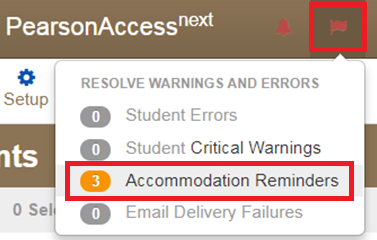 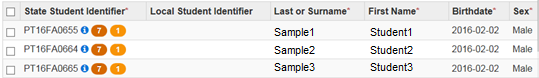 UAR Reminder
Compare list in PAnext to approved UAR list from CDE
If students are approved:
Student is able to use the accommodation during the state assessment and will receive a valid score
If students are not approved:
If student is in a prepared or started test session, remove the student from the test session
Return to Manage Student Tests screen
Clear accommodation
If student uses the accommodation during the state assessment the results will not be considered valid
The score will be invalidated as a misadministration or suppressed
This counts against participation
Form Assignment Markers in PAnext
A marker appears next to a SASID on Students in Session screen if a form-dependent accommodation/accessibility feature was identified for the student on the Manage Student Tests screen or through an SR/PNP import
Notes:
These are independent forms that cannot be combined  
Assistive Technology form only available for math and ELA
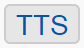 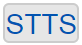 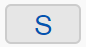 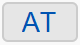 Emergency Accommodation
A student needs a new accommodation immediately due to unforeseen circumstances
Cases could include students who have a recently-fractured limb (e.g., arm, wrist, or shoulder); whose only pair of eyeglasses have broken; or a student returning from a serious or prolonged illness or injury 
Emergency accommodation form must be completed and maintained in the district
Refer to Appendix G for Emergency Accommodation Form
This will be identified in PAnext on the Manage Student Tests screen (through the UI or SR/PNP file upload)
Scribe 
Other
Testing Environment
Student-to-Test Administrator Ratio
Student-to-Test Administrator ratio must not exceed 30 to 1
Test Administrator must be able to actively monitor the space within the physical testing environment

Consider room configuration
Make special considerations for large testing environments or environments with complicated configurations

Test Administrators must:
Actively proctor
Remain attentive and in the room during the entire testing unit
Circulate throughout the room during the test
Should be able to see students working, not student work
Test Environment
The testing environment must:
Be adequately lit, quiet, free of distractions, and heated or cooled
Provide an adequate writing surface (paper-based)
Be free of electronic devices and music
“Do Not Disturb/Only Authorized Personnel Allowed” sign must be placed on the door during test sessions
Test Environment
No food or drinks are allowed on desks or near test materials
The testing environment must be free of any content related posters or aids that suggest possible answers to students:
Word walls
Steps for solving math equations
Any content related materials 
Any resource that defines, explains, or illustrates terminology or concepts

General rule: When in doubt, cover it.
Test Environment
Generally, posters that do not include content specific definitions, content related processes or solutions may remain on the wall
Display unit testing time for students:
Room Configuration
Students should not be able to see each other’s work from a normal testing position

Consider the following seating configurations to maintain test security: 
Seat students in every other seat (useful in a computer lab setup)
Arrange monitors back-to-back
Seat students back-to-back
Seat students in a semicircle (useful for schools using laptops)
Seat students in widely spaced rows or in every other row (appropriate for a classroom setup)

Dividing screens or other privacy materials may be used if students cannot be placed far enough away from each other
Headphones
Text-to-Speech
To be in a testing room with other students, headphones must be worn
Students must be tested separately if they are unable to wear headphones

Note: CMAS assessments do not contain audio unless TTS is used
Unauthorized Visitors and the Media
Only students, Test Administrators/Examiners, and authorized school, district, state personnel, or state-sanctioned test monitors may be in testing areas during administration

Media are not allowed to have access to the tests before, during, or after test administration, or take pictures or video of testing materials or testing students

Parents are not allowed in the testing room with their child
Receiving Materials& Test Security
Test Security Protocols
Protection of student information and data
Protecting the validity of the state assessments
Financial considerations
State law: Maintain the integrity of the assessment
Security Plan
Successful Security Plan requirements:
All personnel have appropriate annual training
All involved personnel understand security protocols
All involved personnel have signed security agreements
Think about anyone who may be in/enter the testing environment
Test environments are secured against unauthorized personnel
Establish a documented/physical chain of custody form process
Materials are kept in a central, secure, and locked location with limited access
If materials are missing, follow up will be needed
Ensure that barcodes are identified
Test Materials Security
Secure
Non-Secure
Student Testing Tickets
Paper-based test books
Advanced math answer documents
Social Studies source books 
Periodic Table (PBT HS Sci)
Oral scripts
Used scratch paper
Any student work/responses
Math reference sheets just prior to testing
If written on, cannot be reused
Test Administrator Manuals (TAM)
Procedures Manual
Unused scratch paper
Math reference sheets if not written on
Maintaining Security of the Assessments
All secure test materials must be secured while in the Test Administrator’s possession
No duplication of secure CMAS materials is permissible
No cell phones or other communication, reproduction, or recording devices are allowed during test sessions unless required for accessibility
Students should be aware that cell phones or other electronic devices are prohibited. Having these devices during testing (including if a student finishes testing but other students have not) or during a break may lead to the invalidation of not only that student’s test, but to the invalidation of others’ tests as well.
All individuals are strictly prohibited from taking photos or video of TestNav screens and paper test materials. Ensure individuals in your district are aware of this critical instruction.
Receiving Test Materials
Initial materials will be received in two waves based on the selected district start date(s)
Wave 1
Assessment Coordinator Kits
Test Administrator Manuals (to be used for all content areas)
Extended CBT math and ELA window – accommodated materials and corresponding student ID labels
Early high school science window – student materials and corresponding student ID labels
Wave 2
Regular PBT math and ELA window – student materials and corresponding student ID labels
Elementary and middle school science and social studies window - student materials and corresponding student ID labels
Materials are packaged by school and shipped to the district
No overages will be sent
Contents of Shipments
Wave 1
Assessment Coordinator Kit
Re-sealable plastic bag (holds all materials)
Paper bands
Pearson scorable and nonscorable labels (different colors)
UPS Ground return labels for scorable and nonscorable materials
Pre-printed/pre-gridded header sheets
Test Administrator Manuals 
Waves 1 and 2 (as applicable)
Packing list and chain of custody form 
Student test materials (if indicated by January 26 in PAnext)
Test books/answer documents
Math reference sheets, rulers, and protractors, if applicable
Large print/braille kits
Spanish paper forms, including CSLA
Oral scripts
Student ID labels and rosters (with corresponding student materials only)
Header Sheets and Labels
Header sheets and shipping labels are in the SAC kits
DACs may want to take these out of the school kits
If these are sent to the school, ensure that they are returned at check in
These are needed for return of all secure materials
DAC – Receipt of Test Materials
Upon Receipt of Test Materials, DACs: 

Remove packing list, chain of custody form, and DAC Kit from Box 1
Inventory materials immediately to verify all were received and that there is an adequate number for administration
Optional: Take header sheets and labels out of SAC Kits
DAC may order additional material, if necessary
Keep all test materials in a centrally locked storage area with limited access until distributing to schools
Ensure chain of custody procedures are followed at all times
Deliver materials to schools no more than one week in advance of school testing window
SAC – Receive Materials & Chain of Custody
Receive materials from DAC no more than one week in advance of school testing window
Document any movement of secure materials before, during, and after testing
Schools inventory materials using the provided security checklist
Deliver test materials to Test Administrators only on the day of testing 
Must use a chain of custody process
Distribute only the content area being assessed
As close to testing time as possible
Store materials in a designated secure location
As soon as possible after the unit is complete
Materials must not be stored in classrooms
Return secure materials to DAC after testing is completed
Includes oral scripts
Chain of Custody Form
Districts may use the forms that are shipped with the materials or create their own to track all secure materials
If creating a district/school chain of custody form, for each day of testing the form must include:
Security barcode/number
Test Administrator signature
Date and time checked out
SAC (or designee) signature for verifying return
Date and time returned
Chain of custody forms are kept on file for three years
If materials are missing, these will be sent to CDE
Documenting and Storing Test Materials
Keep all boxes in which the test materials were delivered and use them to return scorable and nonscorable materials after testing is completed
Report the following occurrences immediately to Pearson Customer Service using the Form to Report Contaminated, Damaged, or Missing Materials (Appendix E):
Non-receipt of any materials listed on the School Packing List
Discovery of damaged test material
Discovery of missing or duplicate sequence numbers on any test books
Steps to Order Additional Materials
Orders can be submitted by the official DAC
Quick Reference Guide to Additional Orders (Appendix H: PAnext)
PAnext Additional Orders Training Module

Note: CDE will only review/approve AOs for materials if:
Placed no more than two weeks before the district’s selected test window (by test)
The ordered materials can be matched to a student registration in PAnext
The registration/accommodation information must be entered on the student’s SR/PNP before placing the AO
Key Information to Order Additional Materials
Keep in mind when ordering additional material:
Do not submit AOs prior to receiving the initial shipment of test materials
All test materials must be inventoried prior to placing an AO
Once an AO is approved, allow 4-5 business days for shipment delivery
AOs are packaged by district and shipped to the district
Key Information to Order Additional Materials
Keep in mind when ordering additional material:
Ancillary materials for return shipping are not automatically included in the AO
Shipping labels
Header sheets
Account for the need of these additional materials when an AO is placed
Check for return labels and header sheets prior to the end of the testing window as these will not have expedited shipping
Before Testing Checklists
November - December
Read the Procedures Manual to prepare for DAC responsibilities
Notify students and parents about the district/school spring assessment dates if not previously communicated
Create a list of students who require accommodations and accessibility features that must be identified in advance (e.g., large print, braille, oral script, text-to-speech, Spanish, color contrast)
By December 15
Submit any UARs via Syncplicity
Notify CDE of district/school-wide intent to use PBT
DACS update/create PAnext and training center SAC accounts (this can be done through any administration in PAnext)
Establish a district testing schedule
Provide district testing windows information to CDE
Confirm all school organizations are in PAnext for the district
Verify shipping address
Notify Margo Allen if changes are needed
January 8-26, 2018
Confirm student registrations in PAnext against current district enrollment (SR/PNP info at http://www.cde.state.co.us/assessment/cmas)
View applicable training modules
Delete withdrawn students
Register new students or use Work Requests to transfer
Delete incorrect test assignments (e.g., students taking algebra in grades 7-8 are assigned to the grade level assessment) and add the correct assignment
Students must have only one math record in addition to ELA record
Add accommodations and accessibility features that require physical test materials (e.g., large print, oral scripts, CSLA)
Must be identified in advance based on information collected from November – December
Registration information is used to automatically generate PBT labels and initial materials shipment
Labels will be sorted by “Class” if indicated on SR/PNP

Note: Each district has a homeschool organization with school code of HHHH
January 26 – Before Testing
Prepare for Test Administration
Prepare Test Administrators to administer accommodations and accessibility features, if necessary
PBT ELA - audio guidelines that must be used by Test Administrator for ELA Auditory Presentation: Oral Script unique accommodation
PBT math, science, and social studies have scripts that must be used
Schedule time for students to use student resources (recommended)
Develop district plans:
Security
Logistics
Training
Meet with and train Technology Coordinators
Ensure DTC attends CDE technology webinars
Complete technology setup
Conduct an Infrastructure Trial using CMAS Site Readiness administration in the PAnext Training Center
January 26 – Before Testing
SACs update/create PAnext Test Administrator and Test Examiner user accounts
DACs ensure all school and district personnel involved in the spring administrations are trained
All personnel must sign the CMAS and CoAlt Security Agreement form
Send Verification of District Training to CDE through Syncplicity Assessment Forms folder
February 1 – Before Testing
Confirm all accommodations and accessibility features that must be identified in advance are indicated in the SR/PNP
Create PAnext test sessions for CBT
Proctor Cache test sessions in PAnext 
“Prepare” test sessions in PAnext
DO NOT “prepare” test sessions until accommodations and accessibility features are confirmed
DO NOT “prepare” test sessions that will not be started (e.g., parent excusal sessions)
Prepare testing environments and testing devices
DACs receive, inventory, and secure testing materials
Selected Tasks to Complete Before Testing
Two weeks before testing: 
Finalize school testing schedules
Finalize school security and logistics plans
One week before testing:
Meet with Test Administrators and Proctors
SACs receive, inventory, and store materials
Confirm setup of test sessions in PAnext
Active Test Administrator accounts
Online tests proctor cached 

Check for test administration updates in 
weekly DAC email
Selected Tasks to Complete Before Testing
Four days before testing:
Open sealed test packages
Provide access to accommodated materials as needed for translation
Sign language and translation into languages other than English or Spanish 
Make final preparations, as needed (e.g., headphones for TTS)
24 hours before testing: 
Test Administrators providing PBT auditory presentation in English or Spanish may view oral scripts (math, science, and social studies)
TVIs access Teacher Notes for braille assessments
Test books and source books are not to be reviewed at this time
During Testing(Administering Tests)
CBT Task “Prepare” Test Sessions
“Prepare” sessions at least one school-day prior to starting a test session
Allows for the starting of multiple test sessions at one time
Can only be done by users with LEA or STC roles (DAC, SAC) 
This step assigns forms to each student in the test session
Prior to completing this step, ensure students are assigned to the appropriate form-dependent accommodations and accessibility features (e.g., TTS)
If not indicated prior to this step, remove student from the test session, update PNP, then add back to the test session
Once the session is “prepared” and the window is open, the test session can be started
Incorrect Form Assignment
Check form assignments before students log in
Incorrect forms must be identified before students log in to test
If errors are identified after students log in to test, the options are: 
Continue with the test and suppress the score 
Student receives an ISR, but the scores will not be aggregated
Counts against participation for the school and district
Stop the test and invalidate with Void 06
Misadministration = the student will not receive an ISR
Counts against participation for the school and district
PAnext Test Session Life Cycle
PAnext “Prepare” Test Session
TAM Reminders
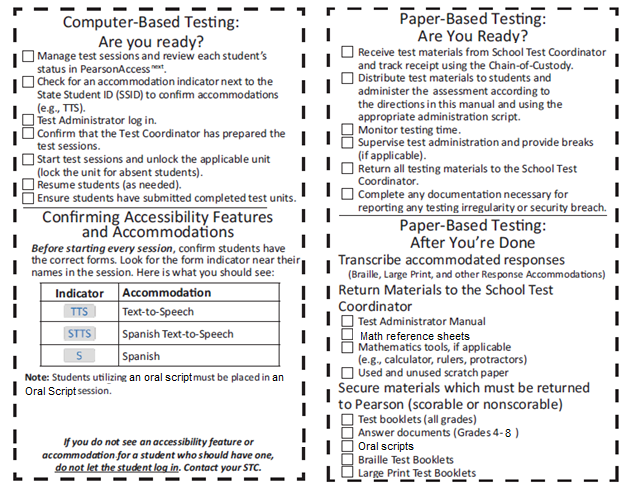 DRAFT
Tasks to Complete During Testing
On the Day of Testing (CBT):

Distribute test materials
Ensure TAMs have 2018 on the cover
Ensure Test Administrators have a computer or tablet available
Check form assignment
Ensure accessibility features and accommodated forms are assigned to appropriate students
Monitor test activity
Be available to Test Administrators and Proctors
Investigate security breaches and testing irregularities
Follow protocol for contaminated or damaged test materials, safety threats, and severe weather
Respond to all technology related issues
Collect materials from Test Administrators after each test unit
During Testing – Security Breaches
Monitor and Report Security Breaches and Testing Irregularities

All instances of security breaches and testing irregularities must be reported immediately to the SAC, and subsequently the DAC 
DAC will immediately contact CDE upon receiving notification
Testing Irregularity or Security Breach
SAC will complete the Form to Report a Testing Irregularity or Security Breach (Appendix E) 
DAC submits completed form through Syncplicity in the CMAS folder
Notify Sara Loerzel of posted form (loerzel_s@cde.state.co.us)
During Testing – Contaminated & Damaged Materials
PBT - Contaminated or damaged test materials that must be replaced
Place student ID label on replacement document or complete entire data grid
Record security barcode number of the damaged and new documents
Submit the Form to Report Contaminated Damaged, or Missing Materials through CMAS folder on Syncplicity
Notify Sara Loerzel of posted form (loerzel_s@cde.state.co.us)
If possible, transcribe responses from contaminated test material into the replacement.
If not, contact Sara Loerzel
Destroy contaminated material according to local biohazards protocols
During Testing – Safety Threats and Severe Weather
Create a Plan and Train Staff for Safety Threats and Severe Weather
Test Administrators and Proctors must:

Note the time of the disruption
Secure test materials as specified in your School Security Plan
Prepare students for the continuation of the unit and resume tests
Document the situation in writing
If the disruption will cause the unit to be carried over into the next day, notify CDE
Test Administration Materials
2018 Test Administrator Manual (TAM)
Select district/school options for after the test session
Read SAY directions exactly as written (may clarify after)
Practice in advance
Each unit will be submitted independently 
Student Testing Tickets
Hand out and collect in the test environment
Have a master list of students including accommodations
Student Testing Tickets are secure
District Decisions – After Students Finish Unit
District Decisions:
Will students be able to leave when they have finished testing? (no minimum time)
Sit quietly?
Read? (cannot use any electronic reading devices)
Should students be released to a location outside the testing area?
What to do when all students have completed the unit?

School Site Considerations:
Where will students go if they are released?
To whom will students be released?
Active Administration
Active Test Administrators:
Test Administrations May Not:
Ensure students have all necessary materials for each unit
Ensure a standardized testing environment
Read SAY directions exactly as written
Move throughout the room during testing
Re-read/clarify SAY directions to students when asked
Use proximity to keep students on task
Use “continue working” script
Provide feedback
Clarify test questions
Answer content related questions
Interfere with the students’ demonstration of skills
Interact with students in any way that would impact student responses
Engage in other tasks during test sessions
Read sources, passages, questions, or student responses
Help with TestNav navigation
Administration Steps for CBT
Prepare the test environment and situate students
Start test session (SAC must “prepare” first)
Unlock the unit being administered through PAnext
Follow directions and read SAY script from TAM
Hand out Student Testing Tickets and scratch paper when directed
Assist students with logging into TestNav 8
Actively administer each test unit
Collect Student Testing Tickets and scratch paper
Confirm students have submitted the unit
Lock the unit – each day
Stop test session in PAnext after last unit only
The status of all tests for all students in the session must be “Completed” or “Marked Complete”*
*At the end of the testing window, incomplete units should be “marked complete” by SACs – this does not invalidate tests. Invalidations are entered separately (Void).
Basic Technical Troubleshooting
Common Error Codes
1001: “Your test has been saved. Please notify your test administrator.”
Early Warning System initial message, does not indicate the issue, another error code will follow
1009: “Unable to download test content”
Network connection issue between the testing device and Pearson servers 
3005: “TestNav has detected that another application attempted to become the active window”
Could be caused by pop-ups in the background or power saving features
TestNav exits the test and displays the following errors when a student types certain key combinations while testing – the test must be resumed before the student can sign in again:
3020: “TestNav has detected that Command+Option+Esc has been typed...”
3022: “TestNav has detected that Ctrl+Alt+Del has been typed...”
8026: “Unable to connect to the proctor caching computer. Please contact your administrator.”
Network connection issue between the testing device and the local proctor caching device
Common Error Codes – Next Steps
Resume the student’s test in PAnext
Have the student log in again on the same testing device
Do not move the student to another testing device unless the student safely exits the test using the “sign out” feature
If the same error occurs repeatedly, or if the same error is affecting multiple students, contact the Technology Coordinator
Common Errors – 9059
9059: “The username or password you entered is incorrect.”
If the username/password being used is accurate, the student may be on the incorrect login page
 “Colorado”
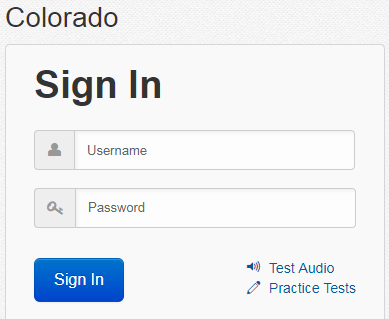 TestNav
Browser: https://co.testnav.com 
App:
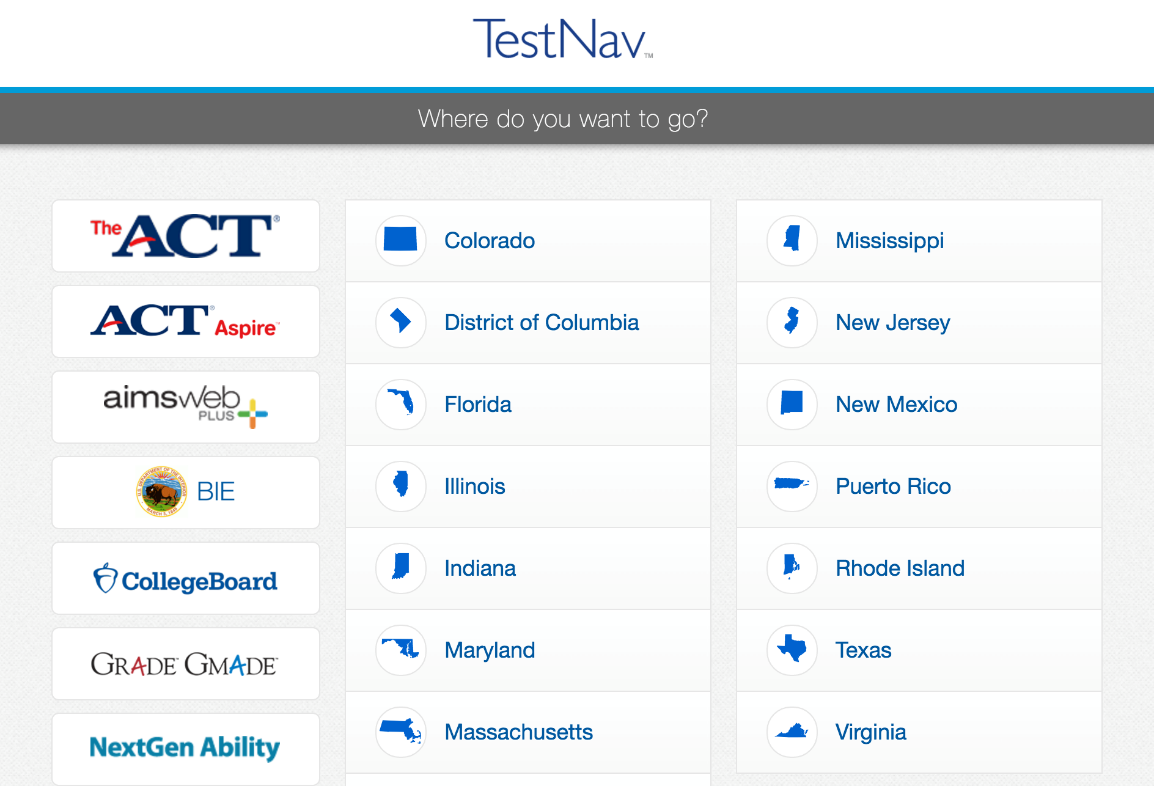 Note: The Sign In page should say “Colorado” above the Username and Password fields. If it doesn’t click the User Icon and select “Choose a different customer”.
“Early Submission” of Test
There are no confirmed cases of a student getting “kicked out” of TestNav and the test submitting itself 
In all cases where a student’s test was submitted and the log files were sent to Pearson, the student followed the on-screen logout procedures and hit the submit button 
CDE will unsubmit tests for: 
3rd graders one time only
Transcription
Other grades: If log files sent to Pearson show that the student did not submit the test
Student Logs into Another Student’s Test
Student A logs into Student B’s test
Immediately exit the test
Do not have Student A continue testing
School immediately contacts DAC
DAC immediately contacts CDE  
If Student B hasn’t touched the test, CDE may be able to move the test into Student A’s name
Moves the whole test
Individual units cannot be moved
If Student B has taken one unit or more, CDE may have to void the unit taken by Student A to allow Student B to complete his or her test
Responses cannot be transferred to Student A’s test
Student A’s test may need to be invalidated as a misadministration
Not allowed to access test questions more than once
Technology Tip
Document the specific device on which each student tests for each unit
There is a space for this on the Student Testing Ticket 
This will aid in response recovery if it becomes necessary (SRF)
If not identified, may not be able to recover responses
If a student receives an error do not immediately move them to a new device
Sign in using the same device again, then click the User icon in the top right to “Sign out”
This will send all responses saved on the device to the testing server
Always have the student “sign out” if they won’t be submitting their test
Never just power-off
Student Response Files (SRF)
If the device cannot send a response to Pearson, it will save the response on the device and in a secondary save location (if set up by Technology Coordinator)
Test Administrator should check item progress/response receipt in PAnext
If there is a discrepancy, call Pearson
May need to manually move the SRF
Additional SRF documentation
https://support.assessment.pearson.com/display/TN/Find+SRF+and+Log+Files
Make-up Testing
Make-Up Testing
Students who are absent, become ill, or who can no longer test because of classroom, school, or technical interruptions during originally scheduled units, may utilize make-up testing
Students may not return to previously answered questions 
Test security and administration protocols apply
SACs will establish make-up testing schedules for their schools
Units may not be taken out of order for any content area

Priority: Minimize risk of prior exposure to test content that could result in an invalidation
Online Test Management
Multiple sessions may be managed in PAnext at the same time
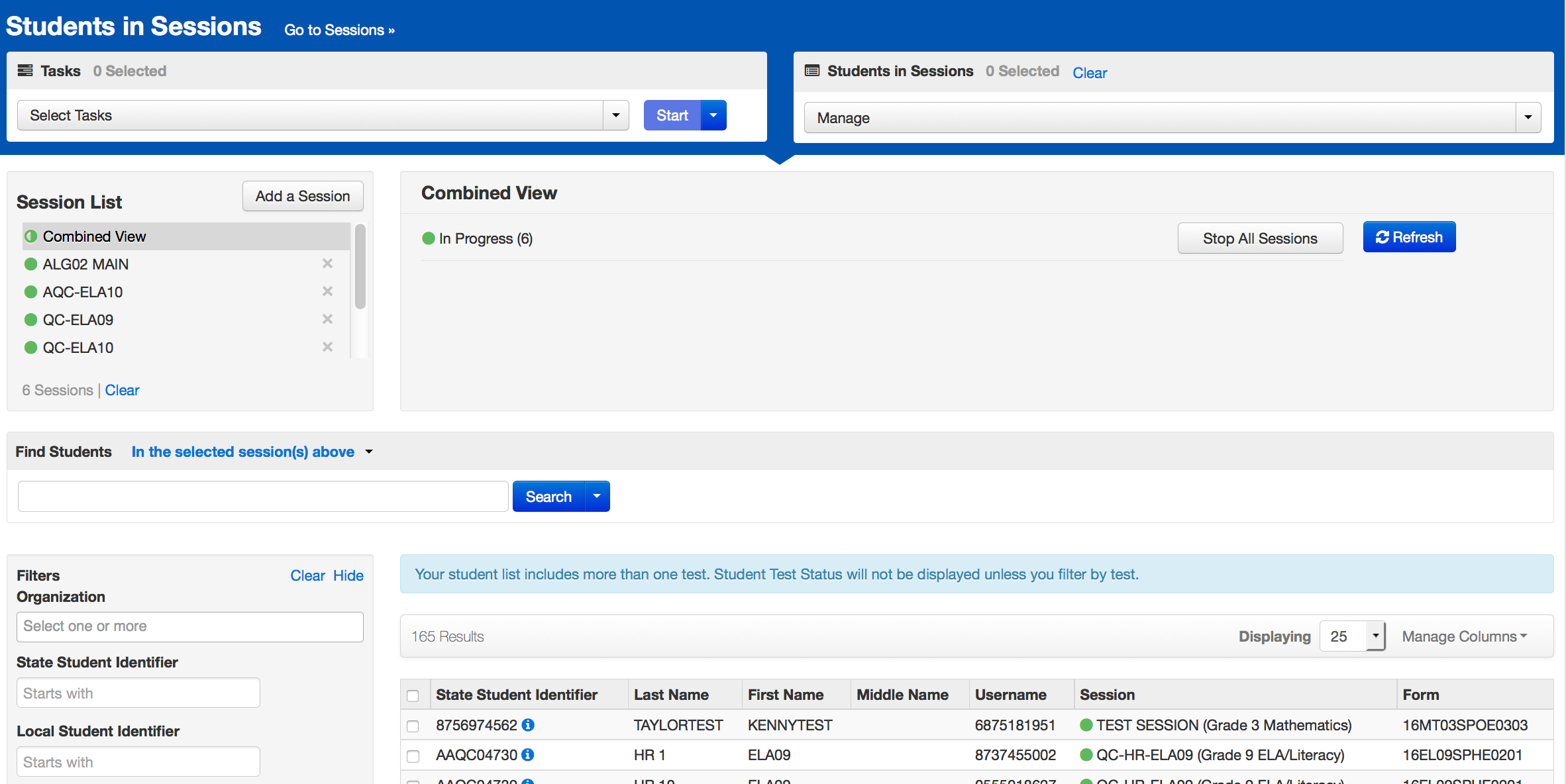 After Testing
Tasks to Complete After Each Testing Session
CBT – After Testing
The day of testing:
Collect materials (Student Testing Tickets, scratch paper, etc.)
Ensure students have logged out of TestNav correctly
Return materials to SAC using chain of custody form 
Notify SAC of absent students and/or needed transcriptions

PBT – After Testing
The day of testing:
Collect materials (test books, answer documents, scratch paper, etc.)
Ensure names are on test materials
Return materials to SAC using chain of custody form
Notify SAC of absent students and/or needed transcriptions
Final Day – Tasks to Complete After Testing
CBT – After Testing
The final day of testing:
Collect materials (Student Testing Tickets, scratch paper, etc.)
Ensure all student test units are submitted/completed
Ensure all test sessions are stopped
Purge the cached test content
Return used scratch paper and AT printouts in provided envelopes

PBT – After Testing
The day of testing:
Collect materials (test books, scratch paper, etc.)
Ensure labels are affixed or data grids are completed
Return scorable PBT materials to Pearson as soon as possible (by 5/2*)
Return used scratch paper and AT printouts in provided envelopes

*If scorable materials are not picked up by May 2, 2018 there is no guarantee that records for these PBT students will be included in SBD or scored.
Verification of Removal of Saved Data
Administration may require CMAS student responses to be temporarily stored on local devices 
These materials are secure and must be treated as such
Student responses saved on secondary devices need to be transcribed into online or paper test forms in order to be scored
All student responses must be removed from the secondary device or flash drive immediately following transcription or printing for transcription purposes
It is the DAC’s responsibility to ensure that all secure electronic content is deleted after CMAS transcription in a secure manner
Verification of Removal of Saved Data form (Appendix G)
Tasks to Complete After Testing
Up to one week after the final unit:
Resolve critical warning/alerts in PAnext
Organize and return nonscorable test materials
Identify transcribed and damaged test materials as “Do Not Score”
Return used scratch paper and AT printouts in secure return envelopes
Complete a single Post-Test Certification Form for all CMAS and CoAlt content areas and submit through Syncplicity Assessment Forms folder
Keep records for three years
Returning Materials
Math, ELA, science, and social studies returned together
CSLA returned separately
DO NOT mix these materials
Use the correct labels for scorable and nonscorable materials
Student ID Labels
The student ID label will override any bubbled demographic information on the test

Set aside student ID labels that were not used to be securely destroyed/shredded (e.g., student left district, parent excuse)

If an ID label is not available, complete all fields on the test data grid (must match info in PAnext)
Incomplete or incorrect bubbling will lead to rejected student tests that must be resolved by the district
PBT Rejected Student Tests
Rejected student tests are paper tests that were returned for scoring but cannot be matched to a student registration in PAnext
Notification received through PAnext (est. mid-May)
Tests will not be scored if left unresolved

Created when:
All 6 student fields on the paper test data grid do not match PAnext
First name, last name, SASID, gender, date of birth, grade
Organization code cannot be matched
If student was registered for a CBT test but took the PBT version
Remove any form-dependent CBT accommodations and change the test to PBT
Return Shipping Labels & Header Sheets
Ensure labels and header sheets are received in initial shipment
Included in DAC and SAC kits
Additional orders for return materials will not be overnighted
Scorable material must be picked up by May 2*
Nonscorable material must be picked up by May 4

*If scorable materials are not picked up by May 2, 2018 there is no guarantee that records for these PBT students will be included in SBD or scored.
Packing Materials
Checklist to prepare materials for packing:
DAC receives materials from the SAC
Each scorable test material has a student ID label or hand-gridded student demographic data
School header sheets are completed for each grade level and/or subject
Ex: All grades of Algebra I are under one header sheet for the school
Ex: All Grade 7 ELA are under one header sheet for the school
Math, ELA, science, and social studies scorable and nonscorable materials are packed separately from CSLA materials and are in the boxes in which they were delivered
Boxes are not overfilled (under filled boxes are packed with crumpled paper)
One return shipping label (scorable or nonscorable) and one UPS label is placed on the top of each box
Secure Materials Must be Returned
Make sure all materials are accounted for and returned
Every test book, answer document, and oral script has a secure barcode and is tracked by Pearson and CDE
Every secure test item must be returned, including oral scripts for math, science, and social studies

If any material must be destroyed locally (contaminated), complete Form to Report Contaminated, Damaged, or Missing Materials (Appendix E) and call CDE prior to destruction for further instructions 

Keep track of UPS tracking numbers when returning materials to Pearson

If secure materials are not returned after testing, there is a process that must be followed to document each item that is missing
Secure Materials Must be Returned
If secure materials are missing, the following documentation must be sent to CDE:
Signed statement by the DAC
Signed statement by the SAC
Signed statements by any other involved personnel
Chain of custody documentation
Search documentation
School testing schedule and timeline of the missing materials
Copies of signed Security Agreement forms for all involved persons
Form to Report Contaminated, Damaged, or Missing Materials (Appendix E)

Training materials relating to test security may also be requested

CDE will maintain records of missing materials to identify patterns
PBT Materials Reminder
Must commit to meeting security requirements, accounting for, and returning all secure materials
Includes chain of custody documentation and reporting process for any missing secure materials
Packing Scorables
Scorable Materials:
Packing Scorable materials for Return Shipment:
Used test books
Used answer documents (advanced math only)
Student responses transcribed into test books or answer documents
Math, ELA, science, and social studies materials separate from CSLA materials
Do not mix scorable and nonscorable materials in the same box
One school per box – do not combine materials from multiple schools in one box
Use appropriate shipping labels
Once all materials are in boxes, indicate the sequence of boxes being returned for the school (e.g., Box 1 of 3, Box 2 of 3, and Box 3 of 3) on the return shipping label
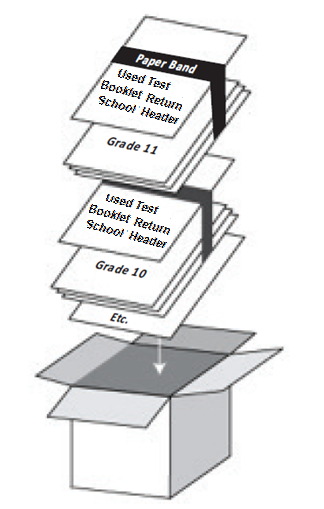 Nonscorable Materials
Nonscorable materials
Unused test books (e.g., absent students, parent excuse)
Unused answer documents (advanced math only)
Used test books and answer documents marked “Do Not Score” including:
Large print test books (student responses transcribed into regular print (scorable) test book/answer document included in kit)
Braille test books (student responses transcribed into regular print (scorable) test book/answer document included in kit)
Other used test books that should not go through scoring
Used ELA/math test books (math and ELA grades 4-8)
Arrange for Pickup
Scorable materials must be picked up by May 2, 2018*

Contact UPS at 800-823-7459 to schedule pickup:

Pickups must be scheduled at least 24 hours in advance - call by May 1, 2018
UPS customer service is available 24/7 - tell UPS you are calling about a pickup request for Pearson and will be using their “Return Service”
Once pickup is confirmed, you will get a confirmation number from UPS that can be referenced if questions or changes arise

*If scorable materials are not picked up by May 2, 2018 there is no guarantee that records for these PBT students will be included in SBD or scored.
CMAS Forms
Handout
Return all district level forms through CDE Assessment Unit Syncplicity - notify the appropriate CDE contact once posted:
Assessment Forms folder – Margo Allen (allen_m@cde.state.co.us) 
CMAS folder – Sara Loerzel (loerzel_s@cde.state.co.us) 

As applicable, complete the following forms in the Procedures Manual and place in Syncplicity folders as indicated:
Prior to testing
SAC, DTC, Sensitive Data, TA, TE Security Agreements - maintained locally
Security Agreement (DAC only) – Assessment Forms
Verification of District Training – Assessment Forms
During Testing
School Chain of Custody - maintained locally
Testing Irregularity or Security Breach – CMAS folder
Contaminated, Damaged, or Missing Materials – CMAS folder
After Testing
Post Test Compliance – Assessment Forms
Verification of Removal of Saved Data - maintained locally
Only use spring 2018 forms with CDE logo
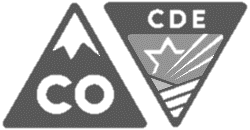 Test Irregularities
When to submit a form to CDE via Syncplicity:
Students were grouped incorrectly – not same directions or time
Students were given an incorrect amount of time (more or less)
Students were cheating or using a unapproved electronic device
Students used an unapproved accommodation or were not provided an accommodation according to IEP, 504, or EL plan
Math, science, or social studies test read aloud to students without the oral script
Test Administrator did not follow procedures
PBT student goes past stop sign at the end of the unit
Large number of students involved in a technology related irregularity
If technology issues cause testing to not be completed on one day
Test security breach
Student goes back into a unit on a different day and changes answers
PAnext Clean-up
PAnext Clean-up Activities – CBT and PBT
Use Operational Reports to ensure data accuracy: 
Reports > Operational Reports > Students & Registrations > 
Not Tested Student Tests (students with a NT Code/Reason applied)
Void Score Tests (students with a Void Code/Reason applied)
Students Registered but not Assigned to a Test
Student Tests that have been Assigned but Not Yet Completed
Students where Responsible District/School is Different from Testing District/School
Students with Multiple Tests of Same Subject Area
Students with only One Subject Test (math/ELA only)

Reports > Operational Reports > Online Testing >
Online Student Tests Marked Test Complete
For School/District records only – Mark Test Complete Reason does not invalidate
Must enter Void Code/Reason separately
Coding Invalidations
There are two categories of invalidation codes:
Not Tested Reasons/Codes
Void Test Score Reasons/Codes
Coding can be indicated in PAnext in two ways:
Student-by-student through User Interface (Sensitive Data role)
Batch loaded through Student Test Update process (STU role)
Coding is unique to each test
Does not transfer across math, ELA, science, and social studies tests
Entered for each test as appropriate
“Marked Complete” does not invalidate tests
“Mark Test Complete Reasons” are for district/school use only
They do not “flow” into scoring/reporting
Not Tested Students
Students who were absent or not tested (did not access any part of the test): 
PBT: Return test materials in nonscorable boxes with unused materials
ACTION: Indicate the Not Tested Reason/Code* in PAnext

CBT: DO NOT mark complete students who did not start testing
ACTION: Indicate the Not Tested Reason/Code* in PAnext
ACTION: Remove students from prepared/started test sessions
If test session is not prepared/started, do not have to remove students

*Not Tested and Void Reason/Codes are in the Procedures Manual in Appendix K: Data Section 3
Stop Test Sessions
Any test sessions that were started need to be stopped by May 11, 2018 
Started test sessions cannot be stopped unless all units for all students are either “Completed” or “Marked Complete”
Student tests with all units in “Ready” status need to be removed and coded with Not Tested Reasons
Student tests with units in a combination of statuses need to be “Marked Complete” and may need to be voided
Combined Unit Statuses
Started sessions:
ACTION: “Mark Complete” any units for students who started, but did not complete testing 
“Marked Complete Reasons” do not invalidate student tests (this information does not flow into scoring/reporting with the student test) 
ACTION: If invalidation is needed, Void Student Test Reasons/Codes must be applied (Appendix K: Data Section 3)

To find started but not completed tests
Go to PAnext > Reports > Operational Reports > Online Testing
Select Session Roster
Request the report
Download Report
Tests with multiple unit statuses need to be “marked complete”
District/School ACTION:
Void Test Score and Not Tested Coding
Reasons/Codes are the same for math, ELA, science, and social studies
*If a PBT test was started/completed but should not be scored, write “Do Not Score” on material, return in nonscorable box, and indicate Not Tested coding in PAnext.
Note: “Marked Complete Reasons” do not invalidate tests or flow into scoring/report. MCRs are only for internal district/school use. Enter Voids separately.
Coding Parent Excusals
Documentation of parent excusals must be maintained locally 
Parent excusal coding should never be indicated unless documentation is received from a parent/guardian
In order for schools and districts to have parent excusals not included in state accountability participation calculations, the following coding MUST be applied in PAnext or during SBD: 
For students who never started the test (CBT units not in “Complete” or “Marked Complete” status, PBT not returned with scorable materials)
Not Tested Code of 09
For students who started but did not complete the test, or were “Marked Complete” by the school
Void Test Score Code of 09 

Note: “Marked Complete” text box “reason” does not indicate parent excusal for accountability purposes.
Suppressions
CDE adds suppression codes and actions
Additional Information
Student Biographical Data – Tentative Dates
Early 2018
Manual for SBD process will be available 
Training Webinar
Clean-up in PAnext
Initial: Through May 11
Final: May 14 - 16 (District level only)
SBD via Data Pipeline
CMAS and CoAlt will be together 
May 21 - 31
2018 Reporting Timeline – Tentative
Student data files expected in June
OnDemand student reports available at this time (no comparative data)
Individual student performance reports and summary data files
District- and school-level reports
Accountability Questions
Participation: 
District and School Overall Results
http://www.cde.state.co.us/assessment/cmas-dataandresults 
All students included in participation calculations
State accountability purposes
Parent excusals removed from participation calculations

If you have questions about how participation is calculated, please contact the Accountability Unit: 
Dan Jorgensen - jorgensen_d@cde.state.co.us
Jessica Knevals - knevals_j@cde.state.co.us
Upcoming CMAS Due Dates
December 15 
UARs due to CDE Assessment for approval
Submit request for extended/early testing windows
Return list of schools/grades/subjects that will test on paper to have CDE load students as paper for the initial load into PAnext
Complete by January 26
All test assignments requiring physical materials in PAnext
School/grade/subject PBT selections
PBT accommodated forms
Large print
Braille 
CSLA
Spanish 
Oral scripts
CMAS Checklists
Manuals contain checklists in each section:
Before Testing – Section 3
During Testing – Section 4
After Testing – Section 5
Complete Security Agreement
Each year, each DAC must submit a signed Security Agreement to CDE 
If not handed in at training, please post your signed CMAS and CoAlt Security Agreement in the Assessment Forms folder on Syncplicity
Notify Margo Allen (allen_m@cde.state.co.us)
Reminder for DTCs
2017-18 DTC Kick-off Webinar
Thursday, October 12
Verify the correct person is identified as the District Technology Coordinator for your district on the CDE website
http://www.cde.state.co.us/assessment/dtc 
DTC will receive technology updates and invitations to trainings via email
DAC should connect with DTC regularly to ensure CBT readiness for spring 2018
Student Surveys
Student surveys will not be embedded in any assessment, online or paper

If student surveys are used this year, participation will be determined at the district or school level

Surveys would be accessed through a link that could be provided to students by the school
Get Involved!
Educator input is critical to Colorado's state assessment development and validation process
Educators may participate in committees related to the following state assessments: 
CMAS: Science, Social Studies, Mathematics and English Language Arts/Literacy (ELA)
Colorado Spanish Language Arts (CSLA)
CoAlt: Science and Social Studies
Join the Colorado Educator Pool for assessment development committee selection 
https://pearson.cvent.com/ColoradoEducatorDatabase
Test Monitoring
US DOE Peer Review Requirement
Monitoring is to take place for state assessments
DACs need to know school testing schedules
CMAS
DACs will be notified prior to school visits
CoAlt: Science and Social Studies
Districts will be contacted in advance to schedule score monitors visits when testing will take place
Part of the validity research on CoAlt
CoAlt Assessments
Colorado Alternate (CoAlt) assessments are for students with significant cognitive disabilities
CoAlt Science and Social Studies
CoAlt ELA and Math (Dynamic Learning Maps (DLM))
Corresponding assessment to CMAS math and ELA for grades 3-8 and PSAT/SAT for grades 9-11
Same window as CMAS
Recorded trainings available through Assessment Unit Training webpage
http://www.cde.state.co.us/assessment/trainings
Annual training is required
Colorado PSAT and SAT
All 9th graders will take PSAT 8-9
All 10th graders will take PSAT 10
All 11th graders will take SAT 

Webinar trainings will be presented by College Board
Resources & Support
Resources
CDE training materials, PPTs, UAR Guidance, Accommodations Crosswalk
http://www.cde.state.co.us/assessment/trainings 
Procedures Manual, TAMs
http://www.cde.state.co.us/assessment/cmas
CSLA eligibility and information
http://www.cde.state.co.us/assessment/csla 
Practice Resources
http://download.pearsonaccessnext.com/co/co-practicetest.html?links=1
PearsonAccessnext
Live Site: https://co.pearsonaccessnext.com
Training Center: http://trng-co.pearsonaccessnext.com/
Resources – PAnext Training Modules
The following spring modules are suggested for use by districts:
Available mid-December
Welcome to PearsonAccessnext
User Accounts
Student Registration/Personal Needs Profile
Available beginning mid-January (rolling release)
Additional Orders
Test Session Management
Monitor Student Test Status
Not Tested and Void Test Score Codes
Rejected Student Tests (PBT only)
Resources – Avocet
An online, alphabetical, topic-based index for assessment manuals and materials
Search capabilities
View pages, print results, and download full PDFs
http://avocet.pearson.com/CO/Home 
Only use Colorado page
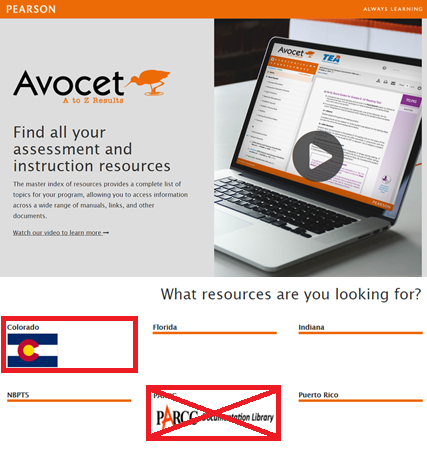 Resources – Office Hours
CMAS Call-in Office Hours
Thursdays from 3-4
https://enetlearning.adobeconnect.com/assmtofficehrs/
866-783-5479
Weekly beginning January 11
Topics include
PearsonAccessnext
Policies and procedures
Updates
Packaging materials for return
Invalidation coding 
Next office hour:
December 7 – Technology Focused Office Hour with Collin Bonner

DAC Emails
Assessment Unit updates and information emailed to DACs, as needed (typically weekly in the spring)
Customer Support
Contact Support for assistance with:
Navigating PearsonAccessnext
Navigating the Training Center
Managing student registration data
Setting up test sessions
Managing user IDs and passwords
Accessing resources
Setting up proctor caching
Submitting additional orders
Inquiring about shipments
CDE Assessment Contacts
CDE Assessment Data Contacts
Spring 2018 CMAS Administration Training Quiz
Created for individuals who could not attend an in-person training and will view the recorded training
Not required for individuals who attend an in-person training
Available if you would like to test your knowledge
https://goo.gl/forms/EbzdcpoTkMWJgqIb2
Thank You!